Здоровье, задор
Доброта
Радость
Активность
Вежливость
Скромность
Терпение
Восторг
Уважение
Искупление
Терпимость (толерантность)
Единство
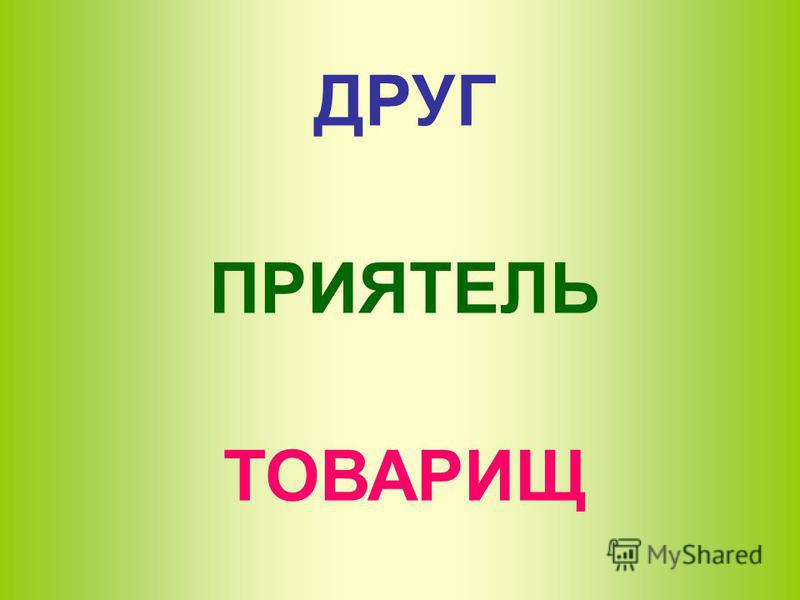 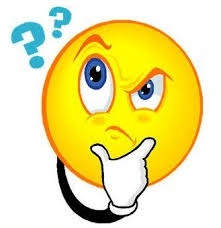